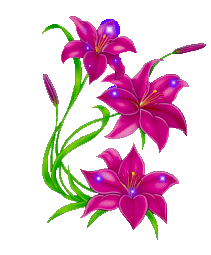 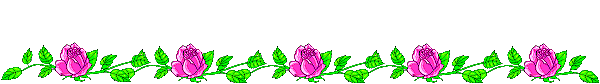 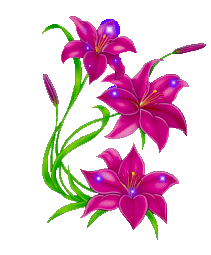 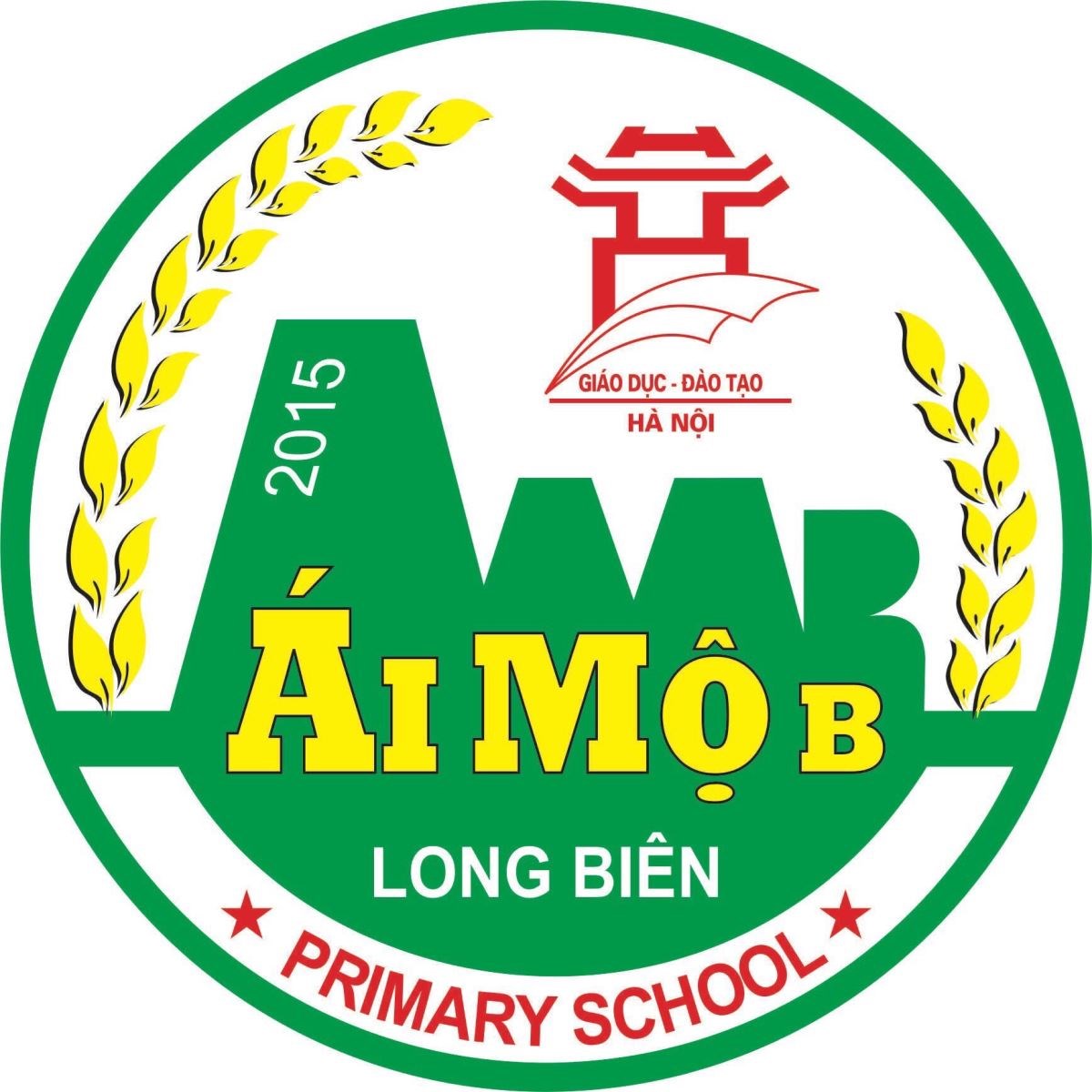 ỦY BAN NHÂN DÂN QUẬN LONG BIÊN
TRƯỜNG TIỂU HỌC ÁI MỘ B
KHOA HỌC 5
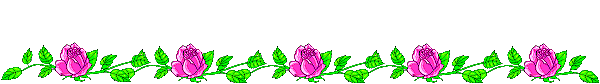 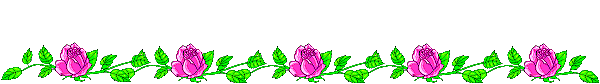 Sử dụng năng lượng điện
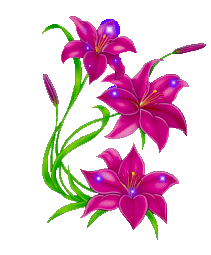 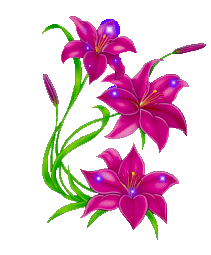 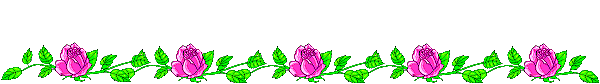 Khởi động
1/ Con người sử dụng năng lượng gió trong những việc gì?
Năng lượng gió có thể dùng để chạy thuyền buồm, làm quay tua-bin của nhà máy phát điện, thả diều, giê lúa, làm điều hòa khí hậu,...
2. Con người sử dụng năng lượng nước chảy trong những việc gì?
Năng lượng nước chảy thường dùng để chuyên chở hàng hóa xuôi dòng nước; làm quay bánh xe nước đưa nước lên cao; làm quay tua-bin ở các nhà máy thủy điện.
Sử dụng năng lượng điện
1. Một số đồ dùng, máy móc  sử dụng năng lượng điện.
2. Ứng dụng của năng lượng điện.
Một số đồ dùng, máy móc sử dụng năng lượng điện.
Em hãy kể tên một số đồ dùng, máy móc sử dụng năng lượng điện.
Một số đồ dùng, máy móc sử dụng năng lượng điện
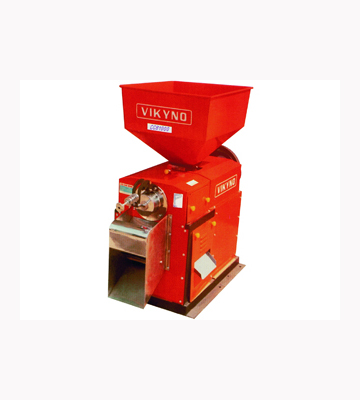 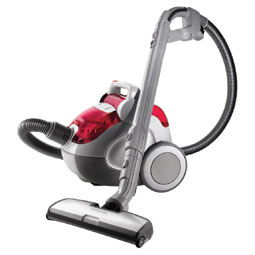 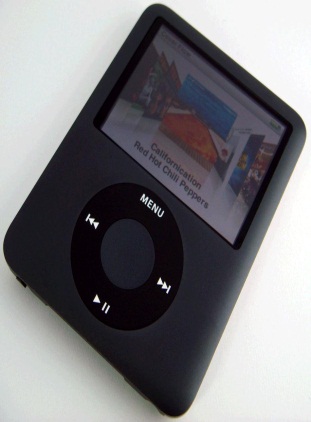 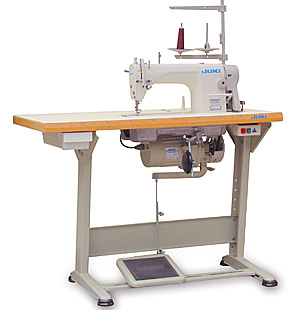 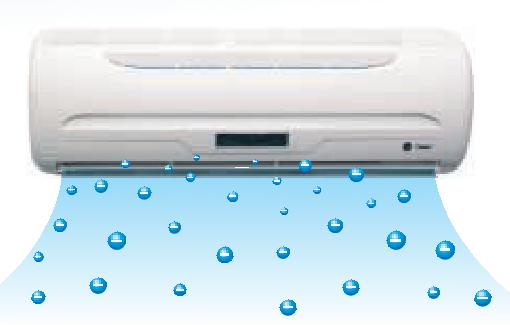 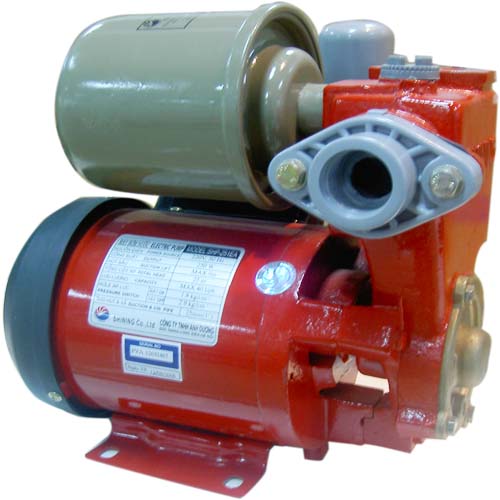 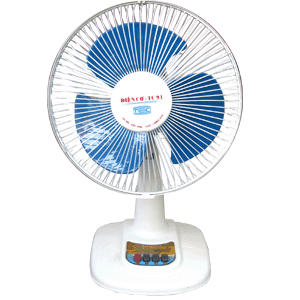 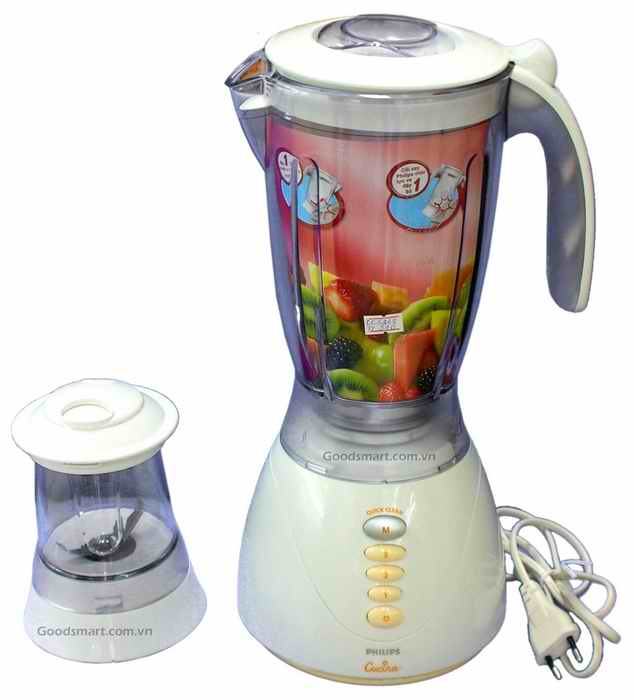 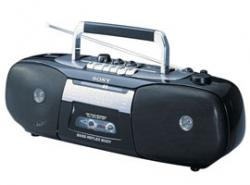 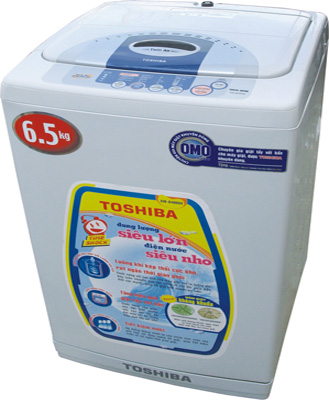 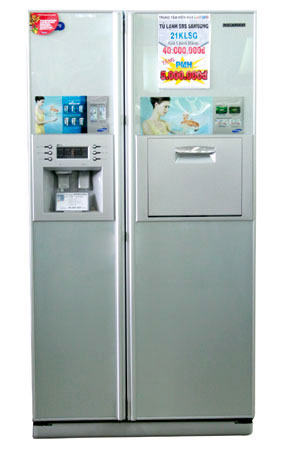 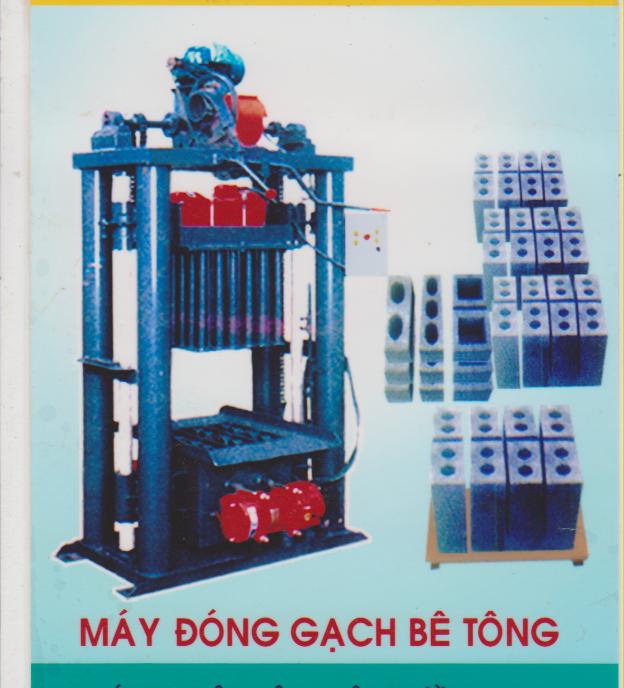 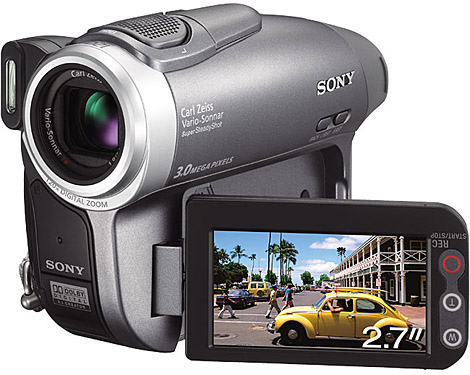 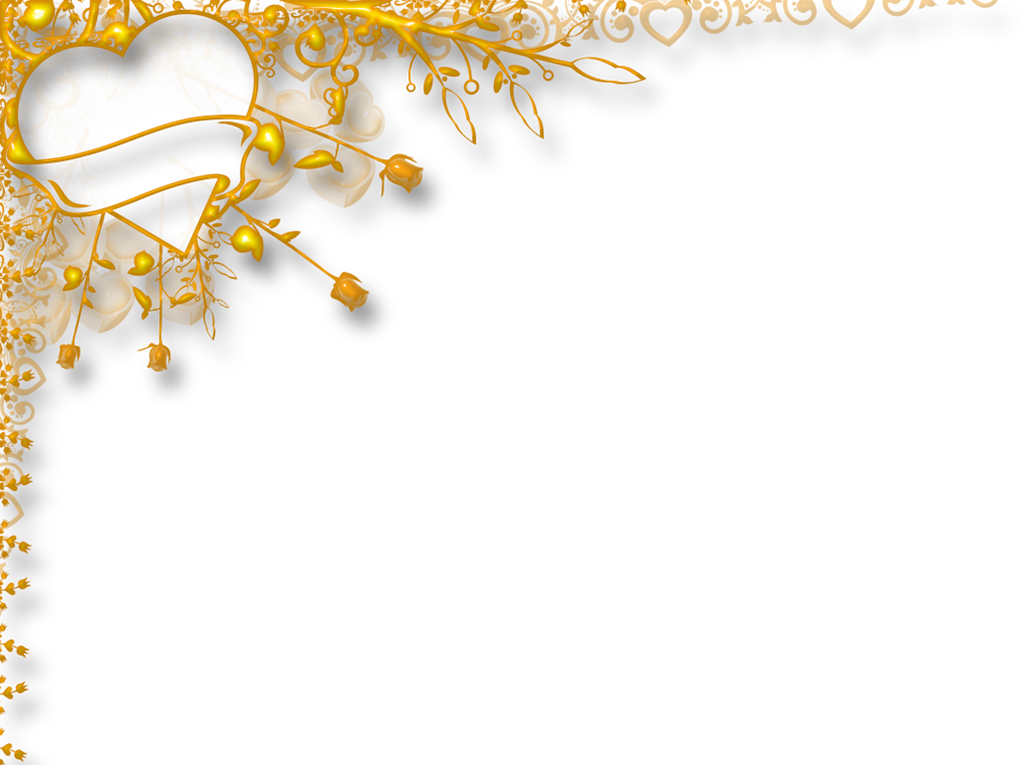 Theo em, điện mà các đồ dùng, máy móc đó sử dụng được lấy từ đâu?
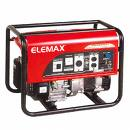 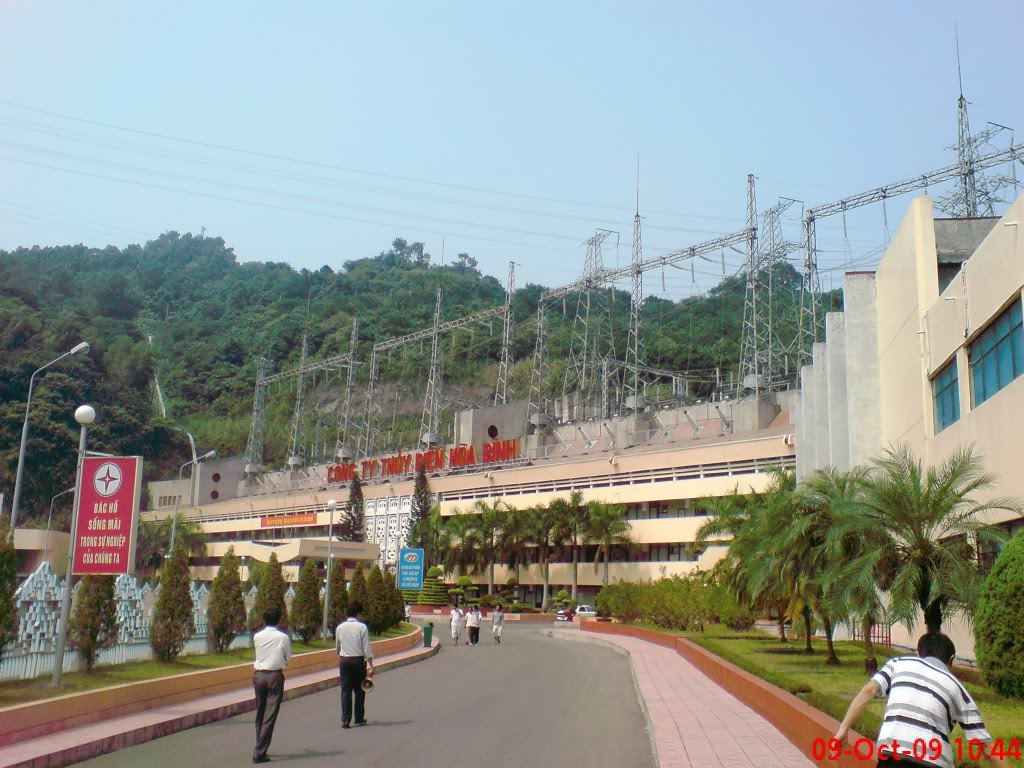 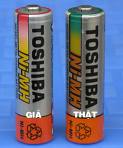 Máy phát điện.
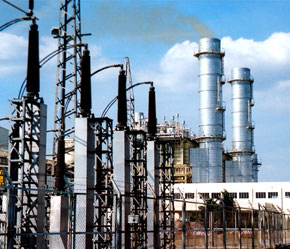 Pin
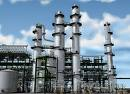 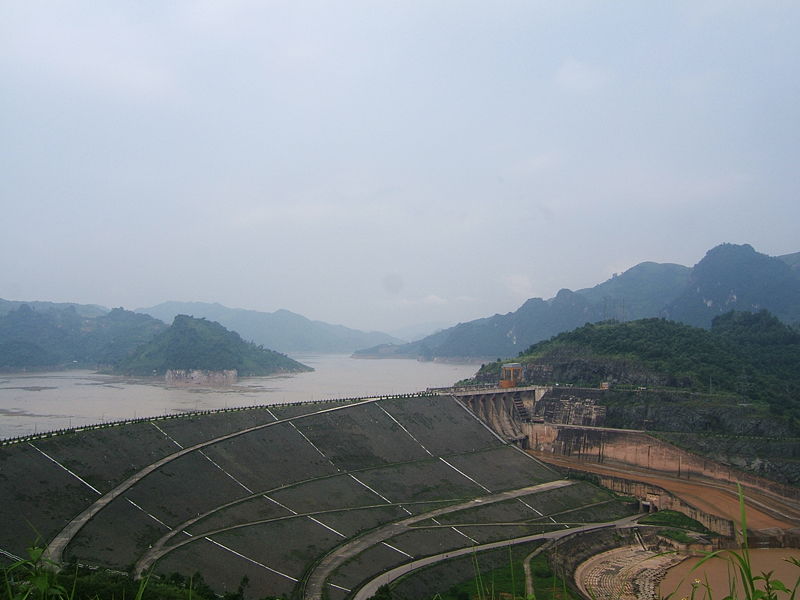 Nhiệt điện Uông Bí.
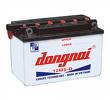 ắc quy
Nhiệt điện Phú Mĩ.
Nhà máy thủy điện Hòa Bình.
SƠ ĐỒ TRUYỀN TẢI ĐIỆN
Trong nhà máy điện, máy phát điện phát ra điện. Điện được tải qua các đường dây đưa đến các ổ điện của mỗi gia đình, mỗi cơ quan, nhà máy,…
SƠ ĐỒ TRUYỀN TẢI ĐIỆN
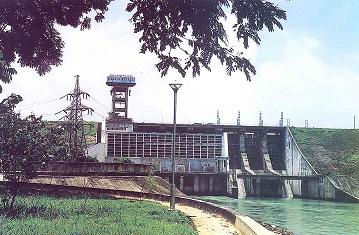 Đường dây điện
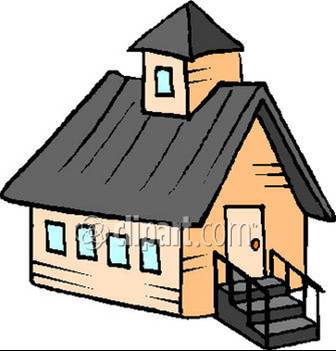 Dụng cụ điện
Hộ gia đình
Nhà máy phát điện
2. Ứng dụng của năng lượng điện.
Kể tên một số đồ dùng, máy móc sử dụng năng lượng điện để thắp sáng?
Một số dụng cụ sử dụng năng lượng điện để thắp sáng
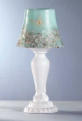 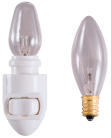 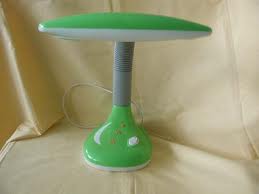 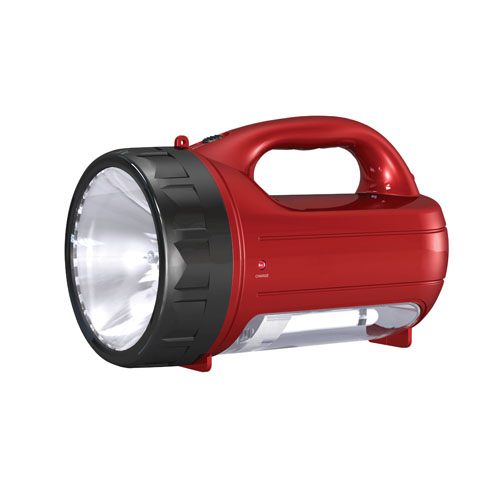 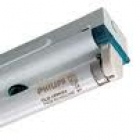 Kể tên 1 số đồ dùng, máy móc sử dụng năng lượng điện để chạy máy và truyền tin.
MỘT SỐ DỤNG CỤ DÙNG ĐỂ CHẠY MÁY VÀ TRUYỀN TIN
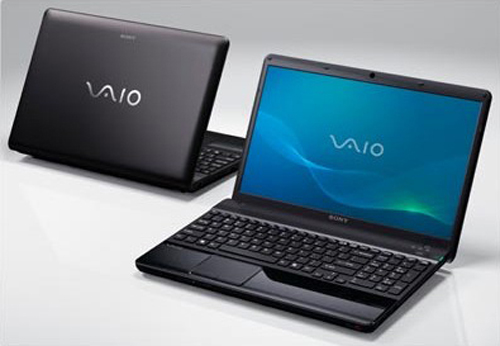 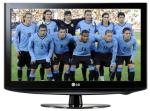 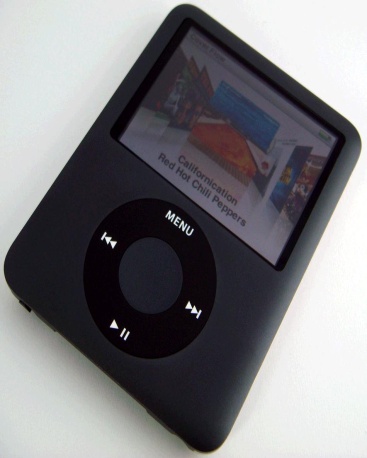 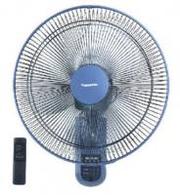 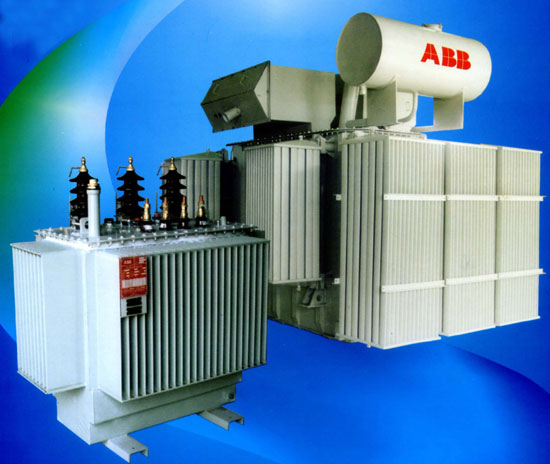 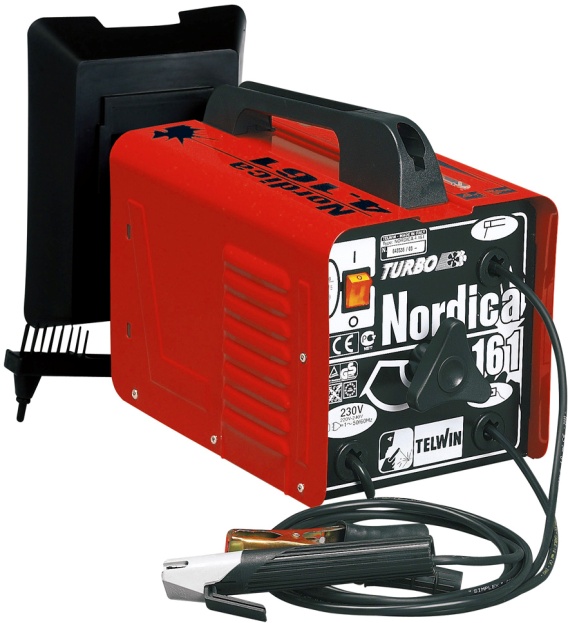 Kể tên một số đồ dùng, máy móc sử dụng năng lượng điện để đốt nóng.
Sử dụng năng lượng điện để đốt nóng.
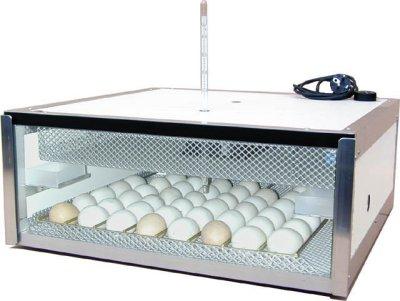 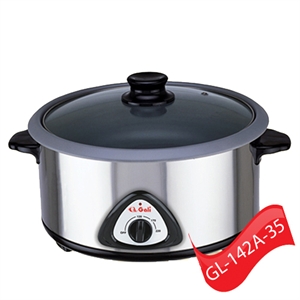 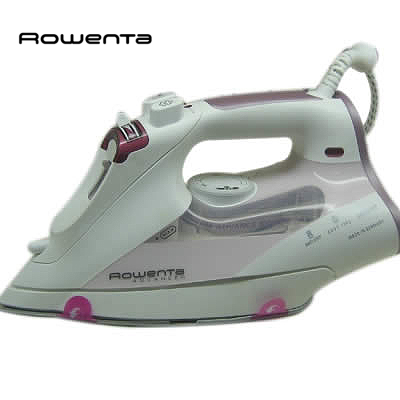 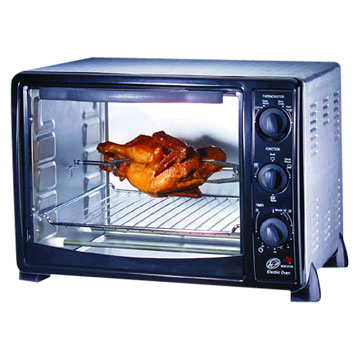 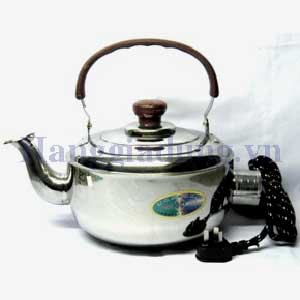 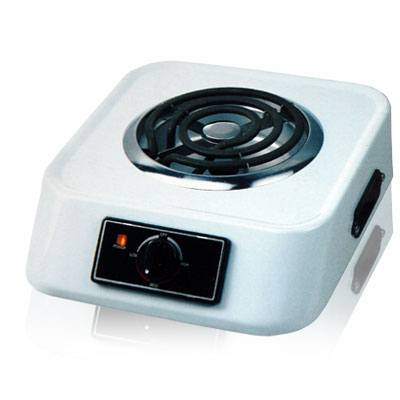 Sử dụng điện để khám, chữa bệnh, luyện tập sức khỏe.
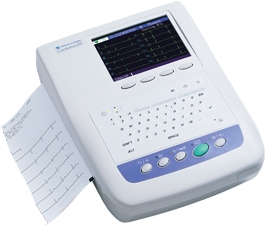 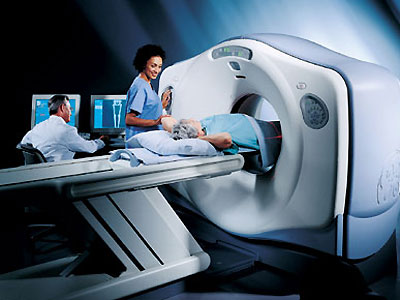 Máy đo tim
Máy si ti ( chụp não )
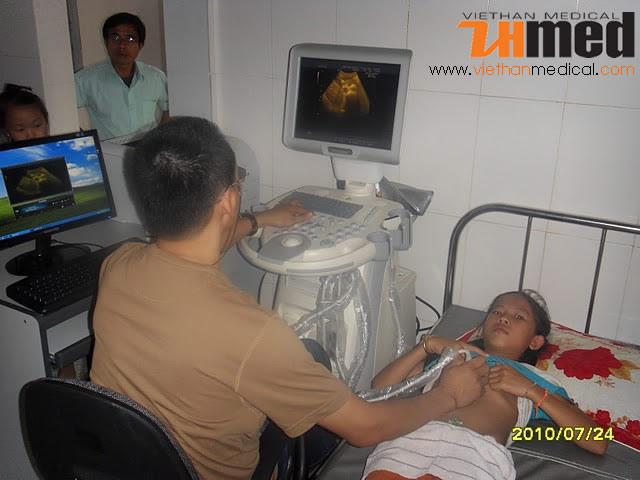 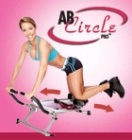 Máy chụp X quang.
Máy tập thể dục
Năng lượng điện được sử dụng để làm gì?
* Kết luận: Điện được sử dụng để chiếu sáng, sưởi ấm , làm lạnh, truyền tin,… chúng ta dùng điện trong học tập, lao động sản xuất, vui chơi, giải trí, sinh hoạt hằng ngày,… Điện đóng vai trò ngày càng quan trọng trong cuộc sống của chúng ta.
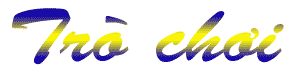 “ Ai nhanh, ai đúng?”
Chọn câu trả lời đúng nhất.
Năng lượng điện dùng để :
Đốt nóng, chạy máy, thắp sáng.
b. Quay bánh xe nước, truyền tin, thắp sáng.
c. Cả b và c đều đúng.
d. Cả b và c đều sai.
Loại đồ dùng, máy móc nào sử dụng năng lượng điện để đốt nóng ?
  a. Bóng đèn, ti vi, nồi cơm điện.
  b. Lò nướng, máy quạt, tủ lạnh.
  c. Lò nướng, bếp điện, máy sấy.
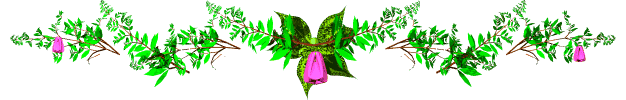 HƯỚNG DẪN VỀ NHÀ
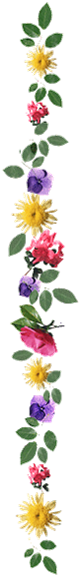 Học thuộc ghi nhớ.
 Xem trước bài :Lắp mạch điện đơn giản.
      ( chuẩn bị đồ dùng thực hành)
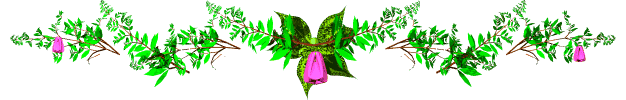 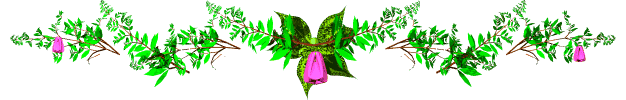 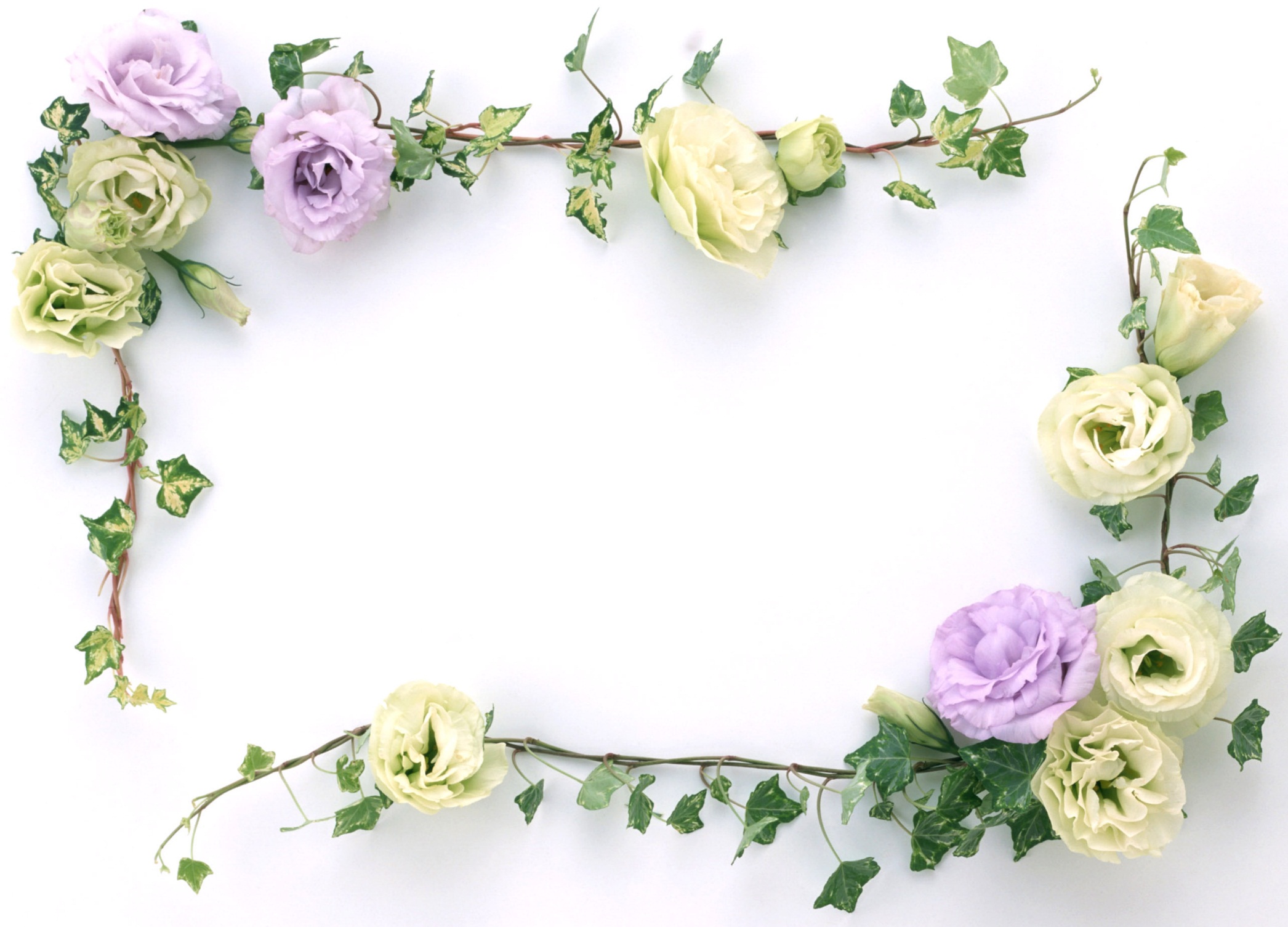 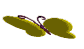 Xin chân thành cảm ơn quý thầy cô 
cùng các em học sinh !
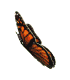 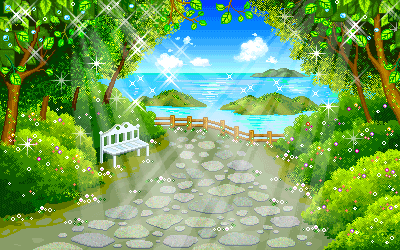 Kính chúc quý thầy cô mạnh khỏe! 
Chúc các em học giỏi!